APRESENTAÇÃO DE ARTIGO
Caderno de Saúde Pública, 2019
Desigualdade e discriminação no acesso àágua e ao esgotamento sanitário na Região Metropolitana de Belo Horizonte,Minas Gerais, Brasil
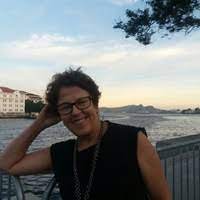 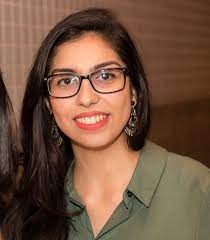 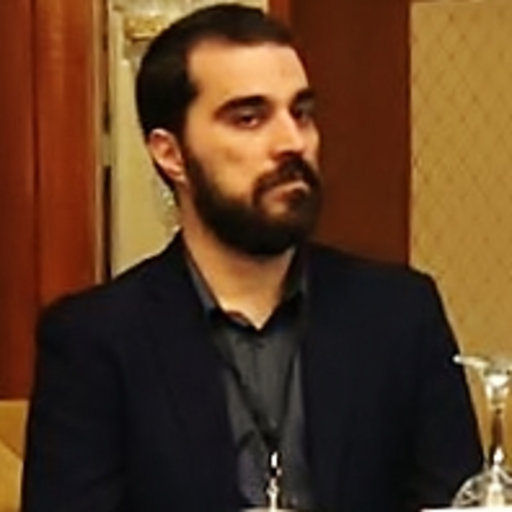 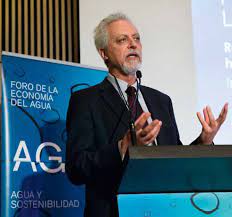 Maria Inês Nahas
Arlete Moura
Rodrigo Carvalho
Léo Heller
Instituto René Rachou, Fundação Oswaldo Cruz, Belo Horizonte, Brasil.
Curso: Doutorado em Ciência do Sistema Terrestre
Disciplina: População, Espaço e Meio Ambiente
Docentes: Dr.ª Silvana Amaral Kampel e Dr. Antônio Miguel V. Monteiro
Discente: Mariana Dias C. da Costa
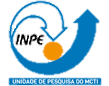 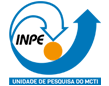 JUSTIFICATIVA
Objetivo da proposta de tese: qualificar os serviços ecossistêmicos que estão relacionados com a segurança hídrica na Região Metropolitana do Rio de Janeiro (RMRJ).

Segurança hídrica: atendimento às demandas essenciais para a sobrevivência humana no que se refere à garantia da quantidade e qualidade da água.

O artigo escolhido...

Escala metropolitana.

Orientado pelo princípio do direito humano à água e esgotamento sanitário.

Base de dados acessíveis para adaptação: Censo demográfico – 2000 e 2010.

Analise estatística descritiva e comparativa, análise espacial e análise multivariada.
2
[Speaker Notes: https://envolverde.com.br/saneamento-e-reconhecido-como-um-direito-humano/]
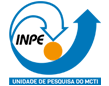 INTRODUÇÃO
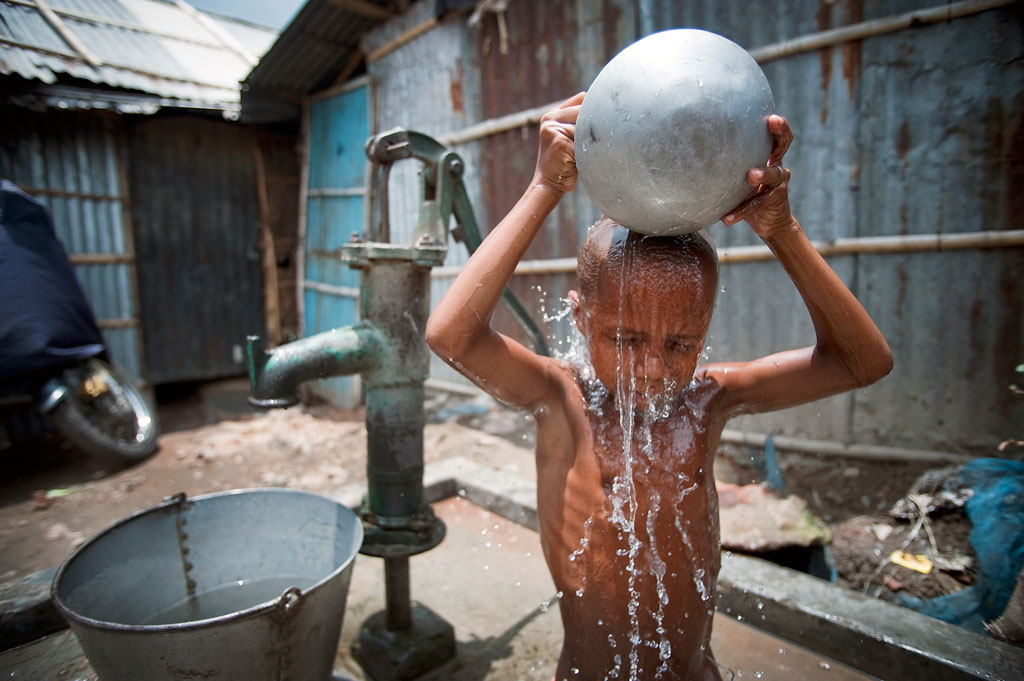 O acesso aos serviços públicos de saneamento é indispensável para a saúde humana
DOENÇAS INFECTOPARASITÁRIAS
TORNAM-SE AMBIENTES INSALUBRES
Foto: Envolverde, 2016.
3
[Speaker Notes: https://envolverde.com.br/saneamento-e-reconhecido-como-um-direito-humano/]
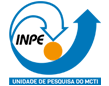 INTRODUÇÃO
Grupos historicamente marginalizados do acesso ao saneamento no Brasil
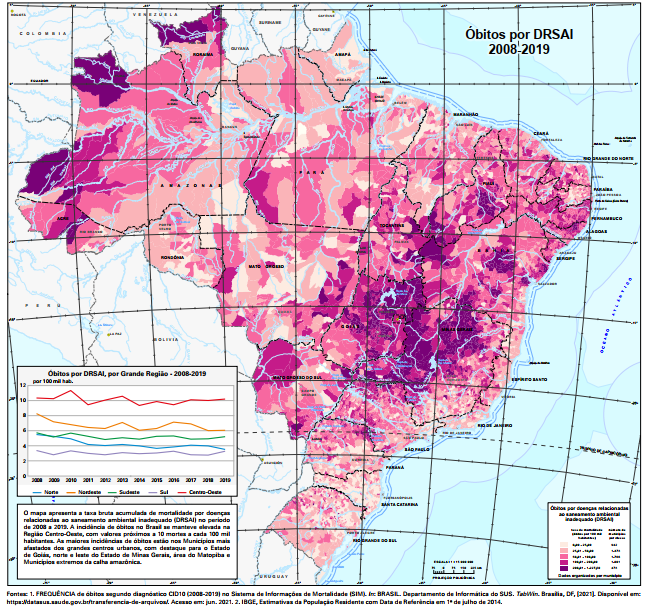 Residentes de assentamentos informais
Comunidades rurais
Pobres
A trajetória histórica do saneamento
Outros aspectos do desenvolvimento:
Políticos
Econômicos
Culturais
Sociais
Fonte: IBGE, 2021.
4
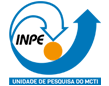 ÁREA DE ESTUDO
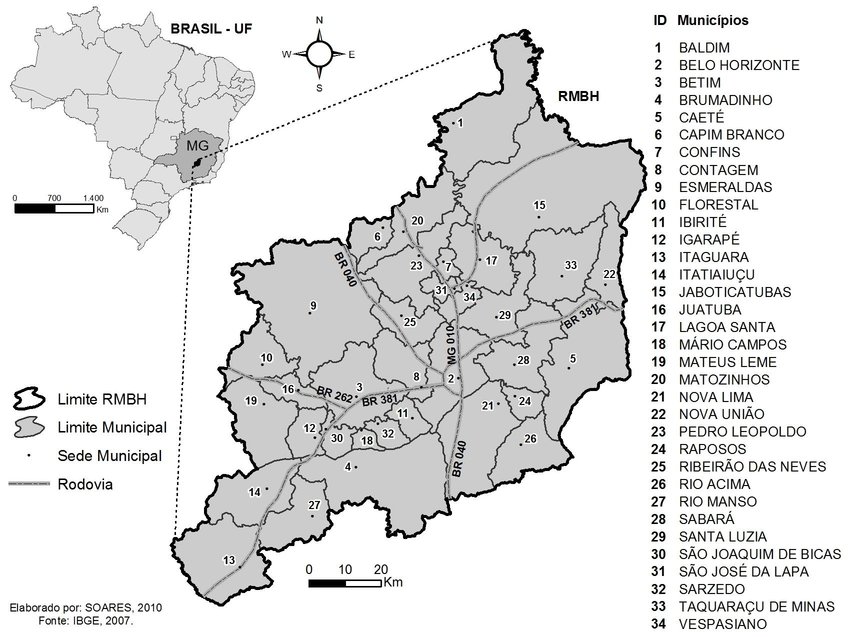 Região Metropolitana de Belo Horizonte
Sua formação foi marcada por processos de segmentação e segregação socioespacial
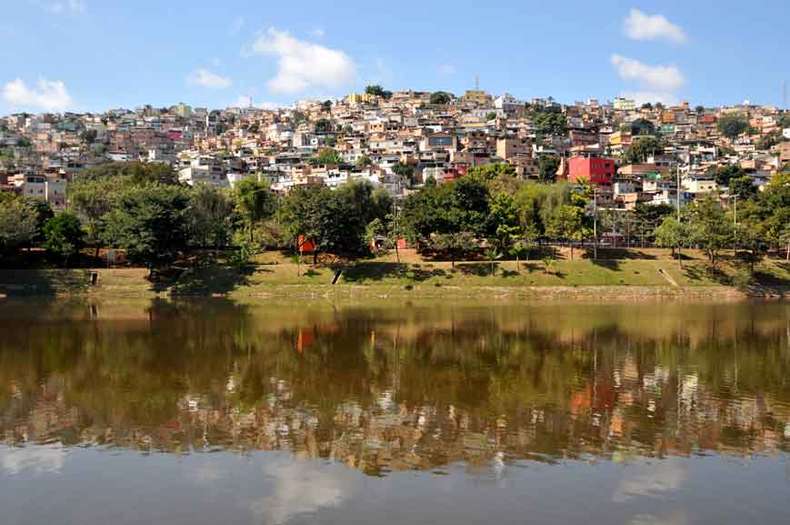 Belo Horizonte
Foto: Gladyston Rodrigues/EM/D.A Press
Abastecimento de água
Esgotamento sanitário
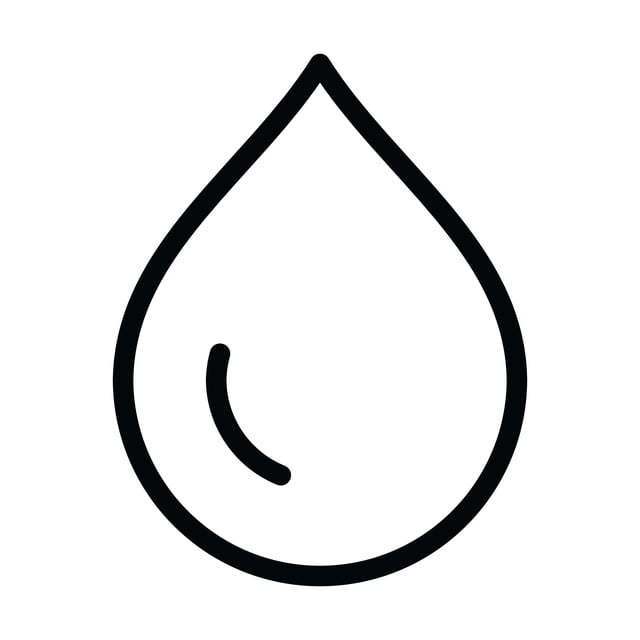 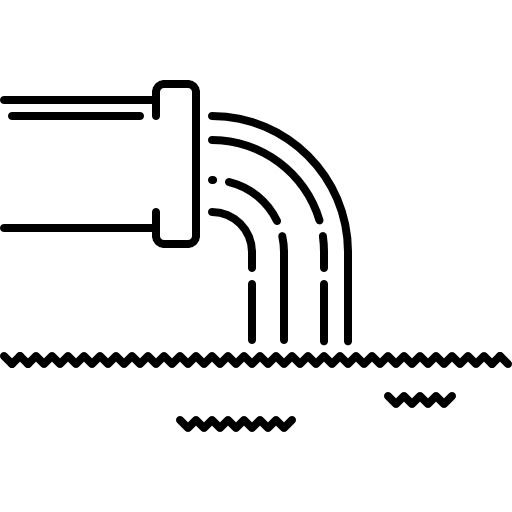 5
[Speaker Notes: Foto: Gladyston Rodrigues/EM/D.A Press]
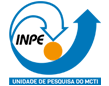 OBJETIVO
Analisar o acesso aos serviços
Abastecimento de água
Esgotamento sanitário
RMBH
Na perspectiva dos direitos humanos
PRINCÍPIO DE IGUALDADE

Universalização do acesso adequado aos serviços

Identificação de possíveis associações espaciais entre municípios
PRINCÍPIO DE NÃO DISCRIMINAÇÃO

Identificação de possíveis desigualdades no acesso por parte de grupos populacionais e suas características
Oferecer referências para a atuação do poder público na universalização do acesso
6
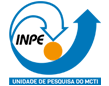 MÉTODOS
Categorias de adequação do atendimento dos serviços de água e esgoto no domicílio
INADEQUADO
ADEQUADO
Rede geral de distribuição de água 
Poço
Nascente dentro ou fora da propriedade (canalização em pelo menos um cômodo)
Sem canalização interna
Outras formas de abastecimento (carro-pipa, cisterna/outros com água de chuva, rios, lagos etc.)
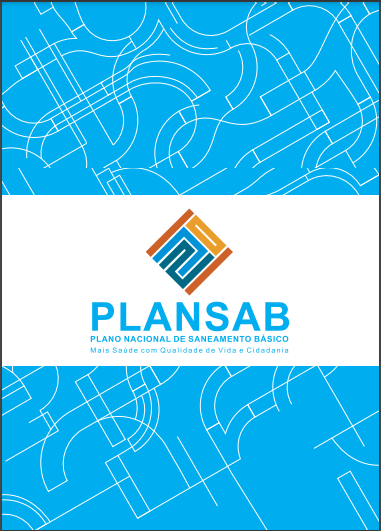 Rede geral de esgoto ou pluvial
Fossa séptica
Outros tipos de esgotamento (fossa rudimentar, vala, rio, lago ou mar etc.)
2014
7
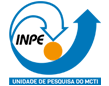 SELEÇÃO DE DADOS E ANÁLISES
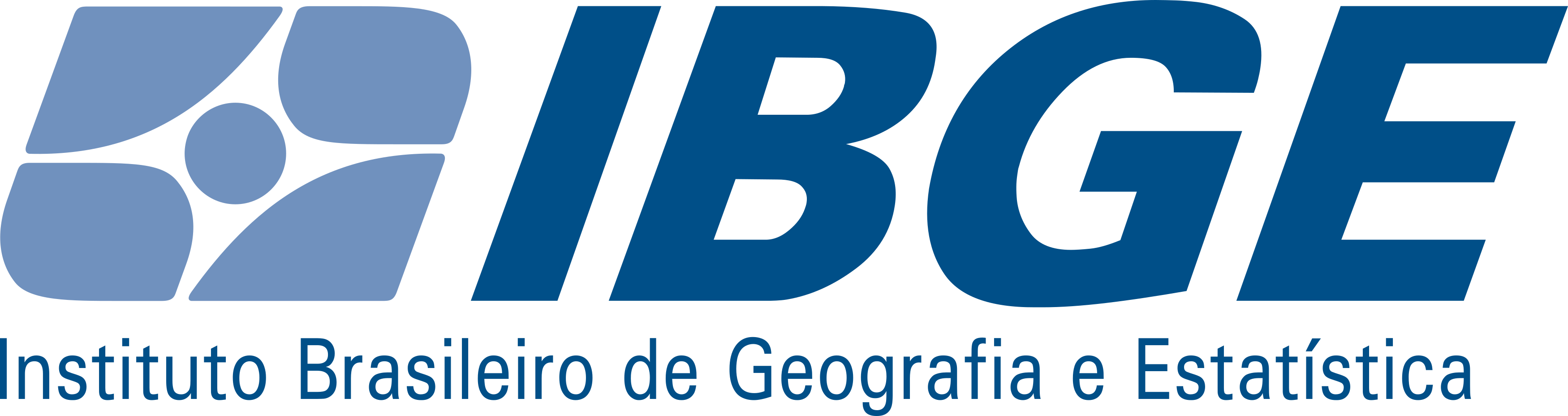 PRINCÍPIO DA IGUALDADE
Análise descritiva e comparativa.

Associação espacial:

Índice de Moran Global 

Índice de Moran Local
CENSOS
2000
2010
QUESTIONÁRIO AMOSTRAL
PRINCÍPIO DA NÃO DISCRIMINAÇÃO
Microdados:

Formas de abastecimento

Existência de canalização na propriedade

Tipo de esgotamento sanitário
Regressão logística:

Variável dependente

Variáveis independentes
 
Razão de chances (OR)
Domicílio: situação e renda

Responsável: educação, cor/raça e sexo
8
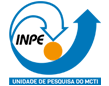 CATEGORIAS | VARIÁVEIS INDEPENDENTES
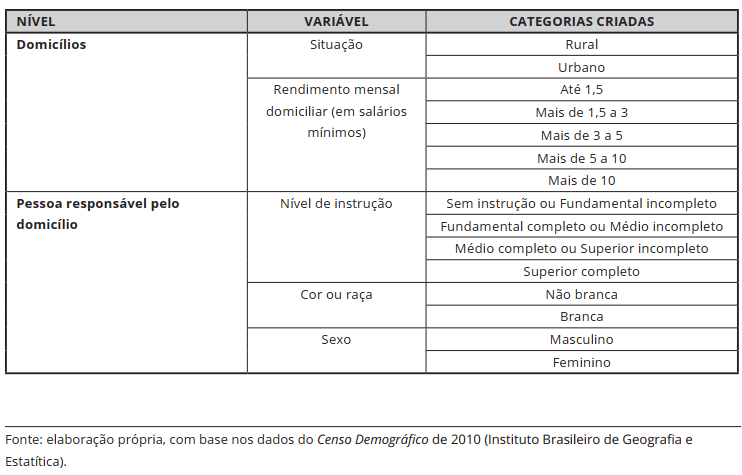 cor da pele preta, parda, indígena ou amarela
9
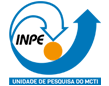 RESULTADOS | UNIVERSALIZAÇÃO DOS SERVIÇOS
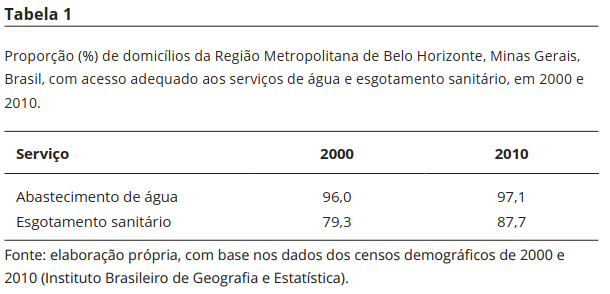 PLANSAB:
Média do déficit nacional:
Água – 40% | Esgoto – 60%
(população total)

Aumento do acesso adequado nos dois serviços.

Existe diferença entre os municípios, mas todos tiveram aumento do acesso.
10
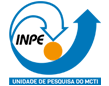 RESULTADOS | ÍNDICE DE MORAN LOCAL – SERVIÇOS DE ÁGUA
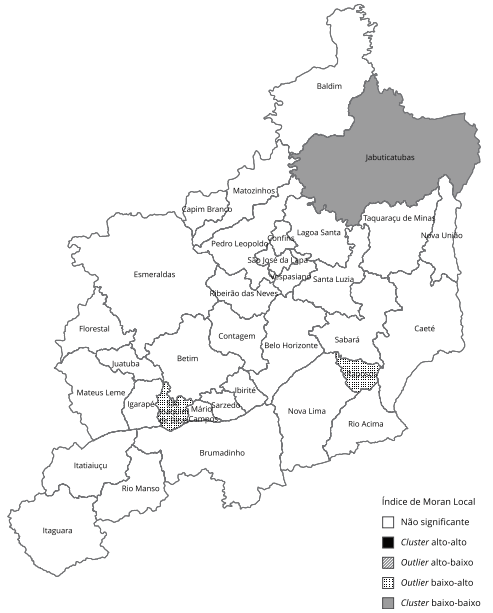 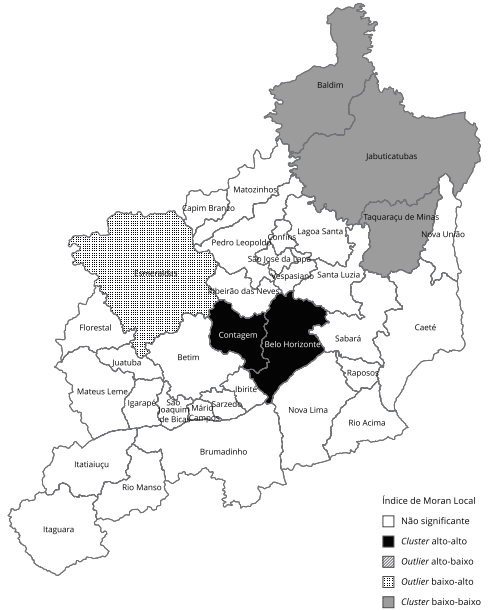 2010
2000
Baixo acesso próximo de municípios com altas proporções
11
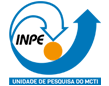 RESULTADOS | ÍNDICE DE MORAN LOCAL – SERVIÇOS DE ESGOTO
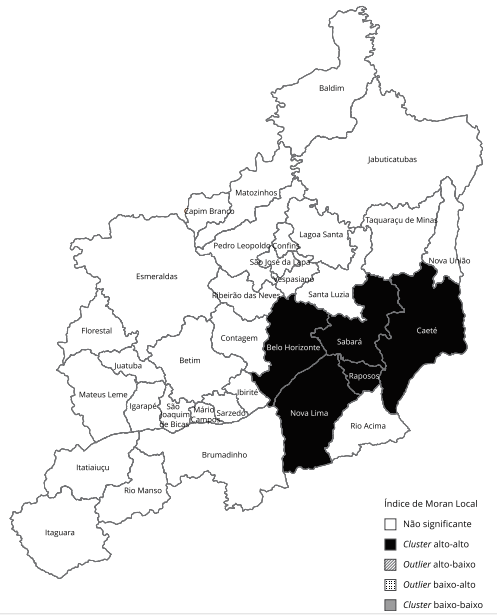 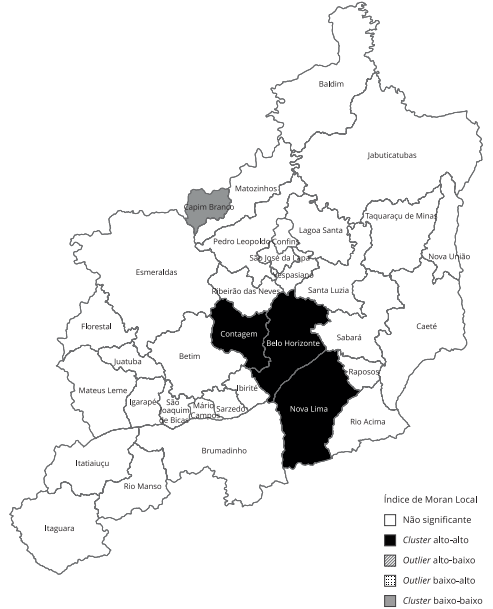 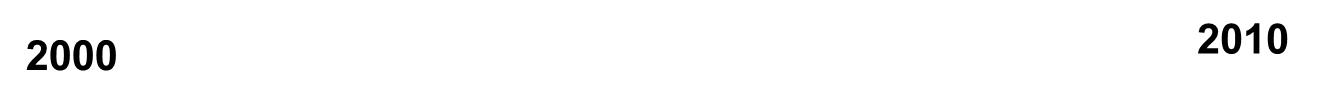 Baixo acesso próximo de municípios com situação semelhante
12
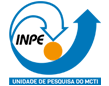 REFERÊNCIA CITADA
Crescimento desordenado das cidades           segregação dos mais pobres
TORRES, Haroldo da Gama et al. Pobreza e espaço: padrões de segregação em São Paulo. Estudos avançados, v. 17, p. 97-128, 2003.
Objetivo: Analisar os padrões espaciais de distribuição de situações de vulnerabilidade social em São Paulo

Dados: Censo 2010 (setor censitário)
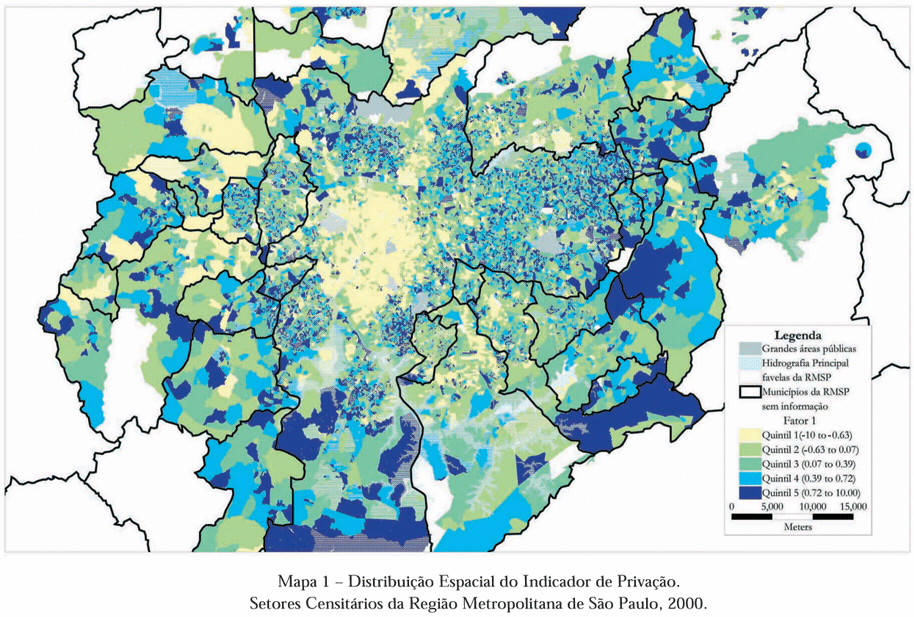 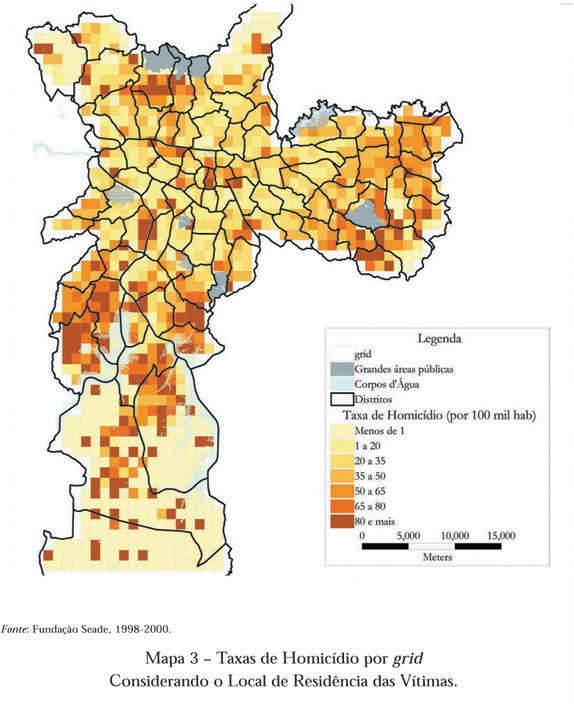 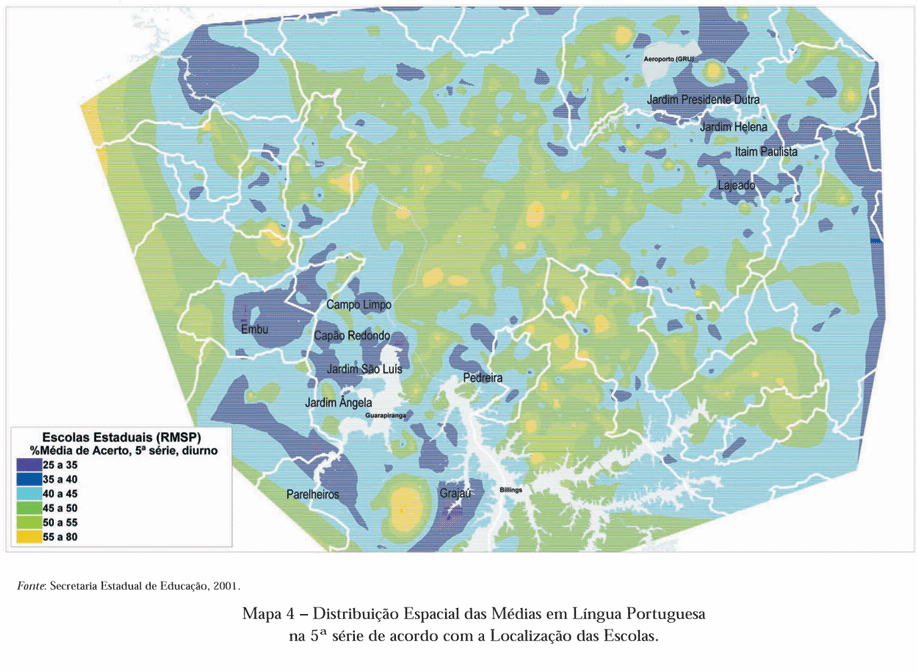 Índice de homicídios e Desempenho da Língua Portuguesa:

Diversidade nas periferias

“pontos críticos”
Índice de privação:

Centro -> Periferia

Curva negativa de indicadores sociais
13
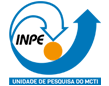 RESULTADOS | DESIGUALDADES NO ACESSO (ADEQUADO)
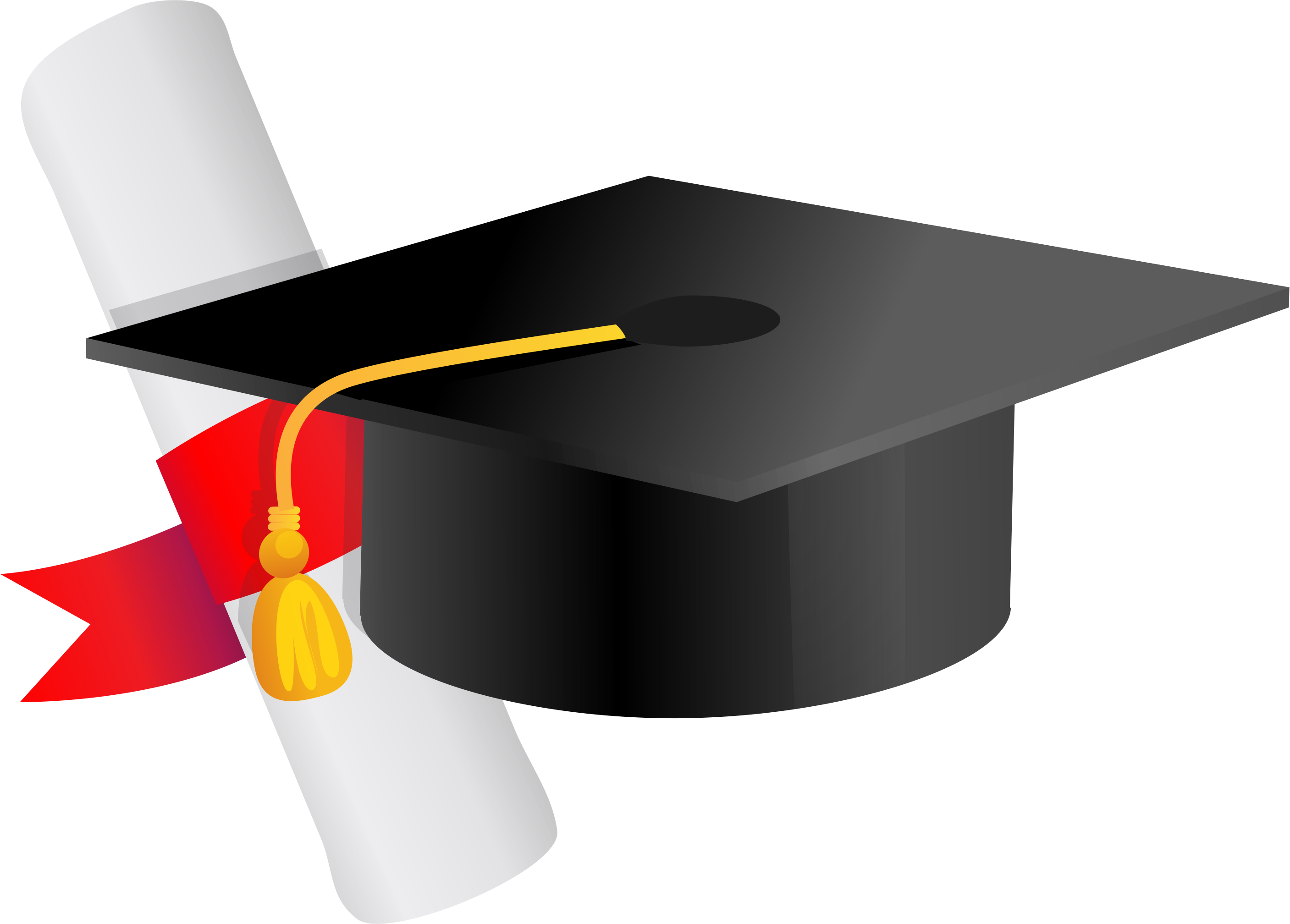 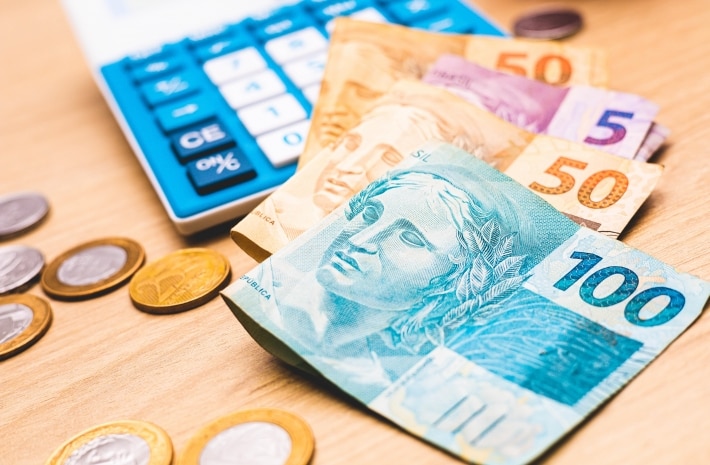 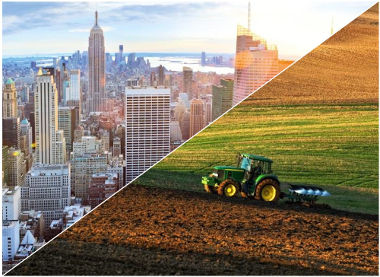 Nível de instrução
Renda domiciliar
Situação do domicílio
10 S.M. = 3x mais chances no acesso à água e 4,5x no esgoto (comparado com 1,5 S.M.)
Superior completo – 4x mais chance de ter acesso ao esgoto, do que aqueles sem instrução ou ensino fundamental incompleto
Déficit mais elevado nas áreas rurais. Tendência no país e no mundo
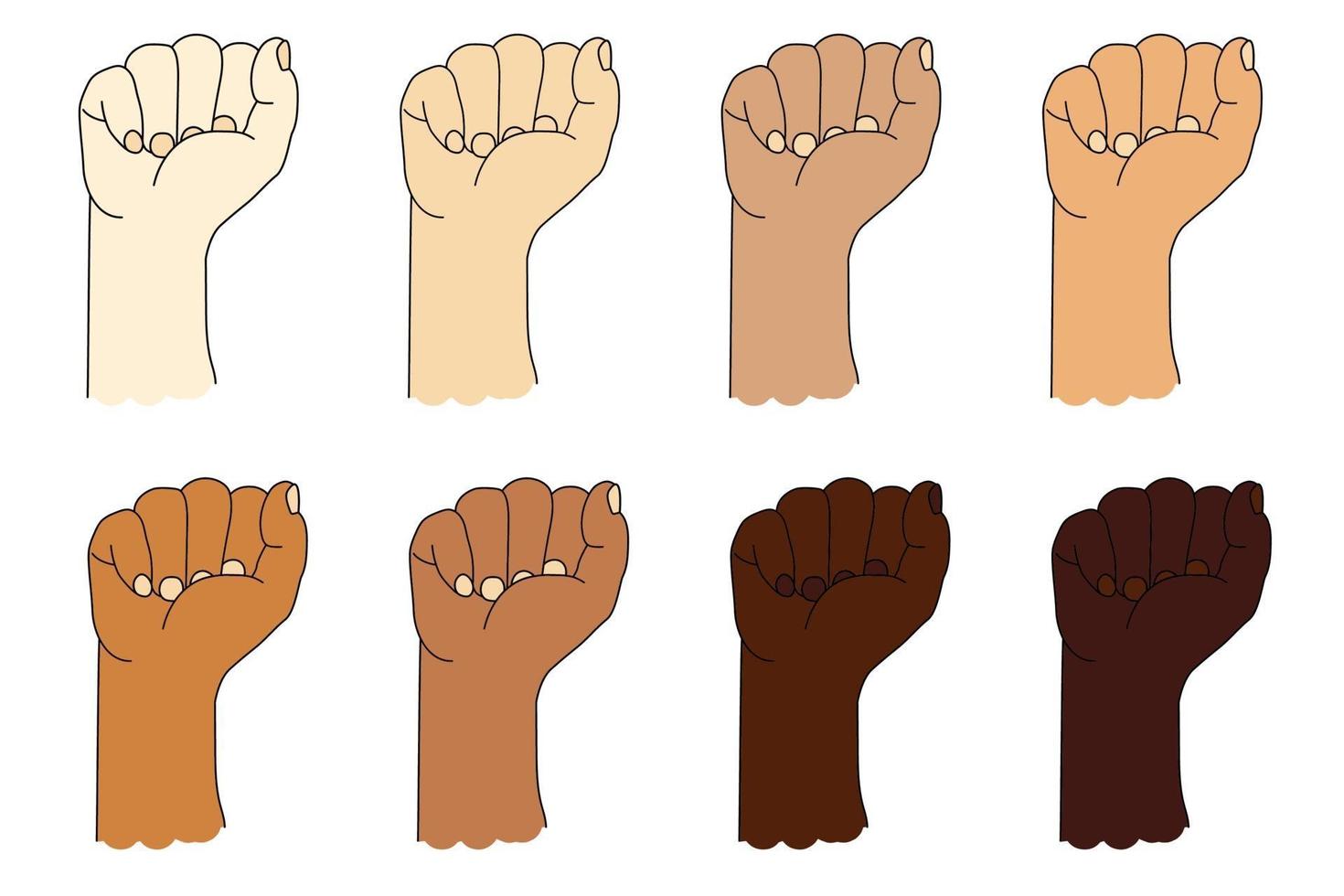 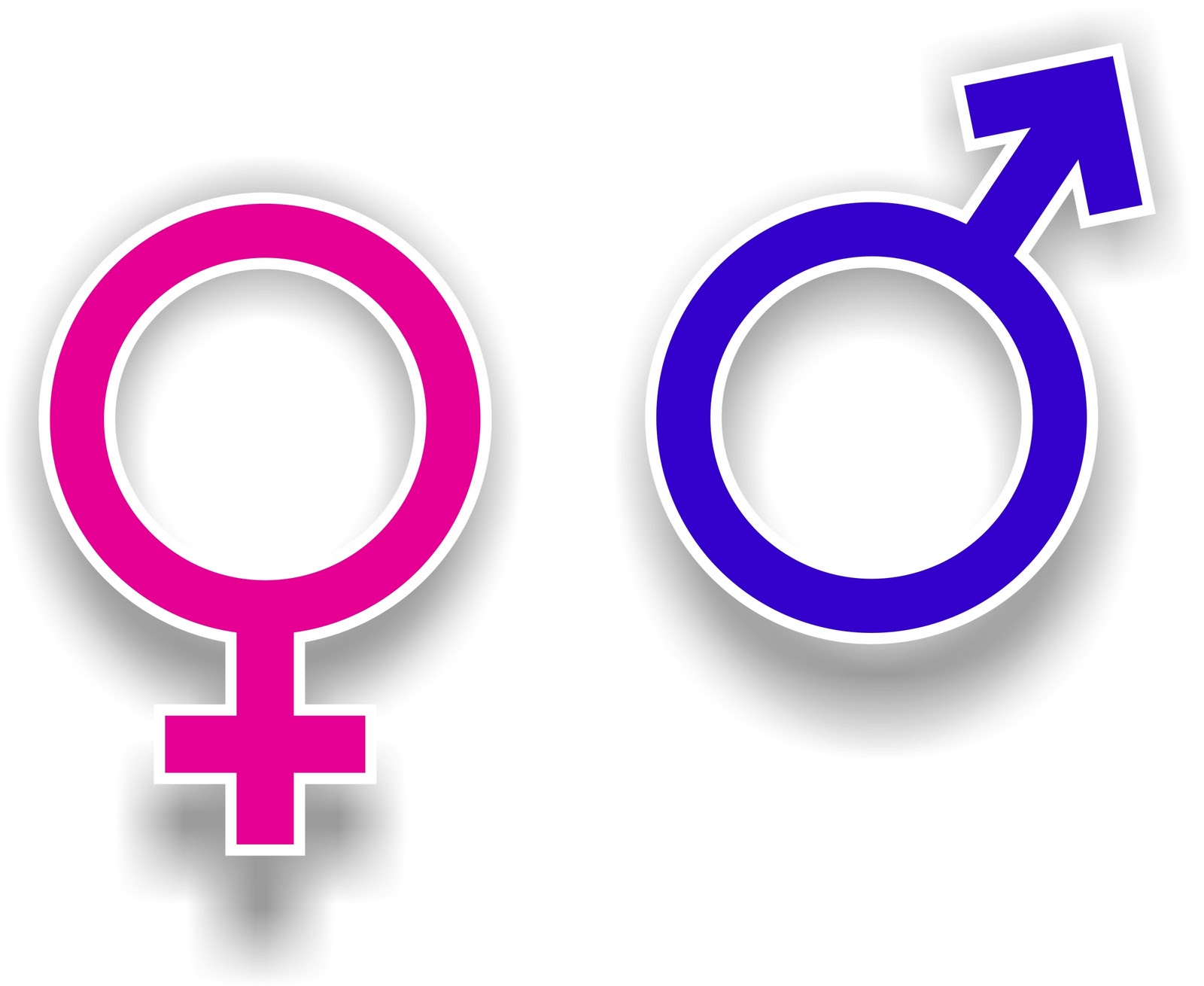 Sexo do responsável 
do domicílio
Cor da pele (ou raça) do 
chefe do domicílio
Mulheres com 19% maior de chance de ter domicílio com acesso à água mais adequada do que os homens
(ponto positivo)
“Pele branca” – 32% mais chance de acesso à água e 39% de esgoto.
Mas 60% são chefes da “pele não branca”
14
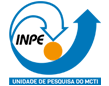 REFERÊNCIA CITADA
Importância da análise integrada das variáveis independentes
REZENDE, Sonaly et al. Integrando oferta e demanda de serviços de saneamento: análise hierárquica do panorama urbano brasileiro no ano 2000. Engenharia Sanitária e Ambiental, v. 12, p. 90-101, 2007.
“
Os chefes de domicílios do sexo masculino, com idades superiores a 35 anos, de cor branca ou amarela, casados e com alta escolaridade, levam vantagem na cobertura de serviços de saneamento. Essa vantagem é ainda maior se o domicílio possuir uma renda agregada superior a 5 salários mínimos e for habitado por até três moradores.
NÍVEL DE INSTRUÇÃO
COR OU RAÇA
”
RENDA
SEXO
Pág. 94
15
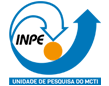 REFERÊNCIA CITADA | ANÁLISE DAS VARIÁVEIS PARA DESCRIÇÃO
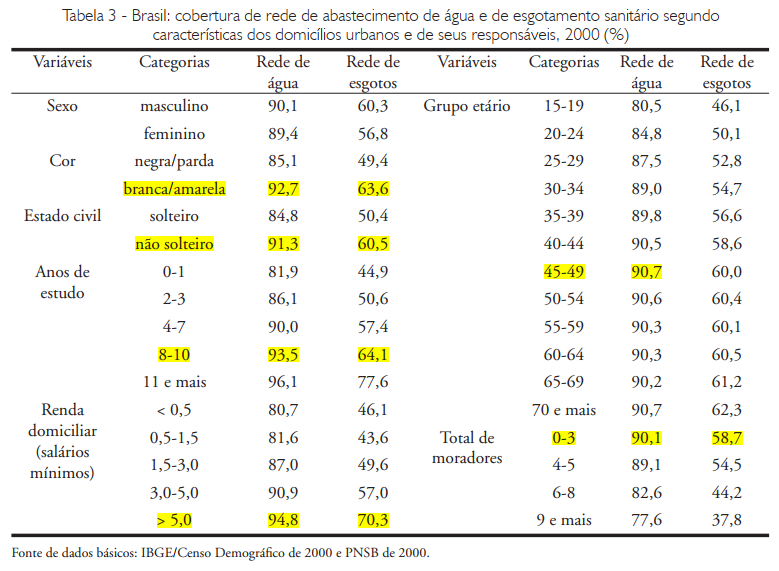 ANÁLISE
UNIVARIADA
MULTIVARIADA
16
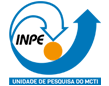 CONSIDERAÇÕES FINAIS
Foram evidenciadas melhorias no período analisado na RMBH, mas não ocorreram mudanças profundas na desigualdade entre municípios centrais e periféricos.

O reconhecimento dos direitos humanos à água e ao esgotamento sanitário, respaldado por tratados internacionais e pela legislação nacional, faz com que o Brasil tenha que cumprir progressivamente este direito.

A política de saneamento da não discriminação deve levar em conta outros padrões de exclusão não considerados no trabalho.

Importante desenvolver mais estudos que focalizem estes direitos para além dos dois princípios analisados.
17
Obrigada
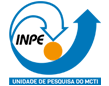 Mariana Dias C. da Costa
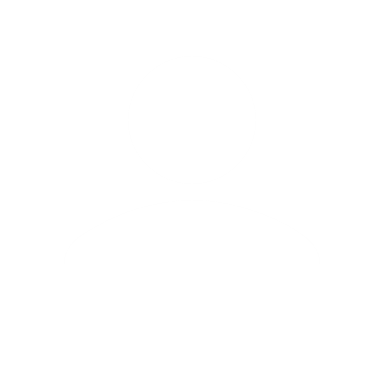 +55 (21) 9 8738-5240
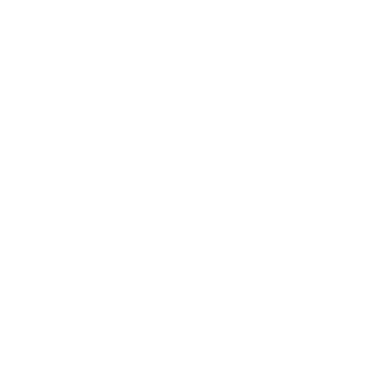 mariana.costa@inpe.br
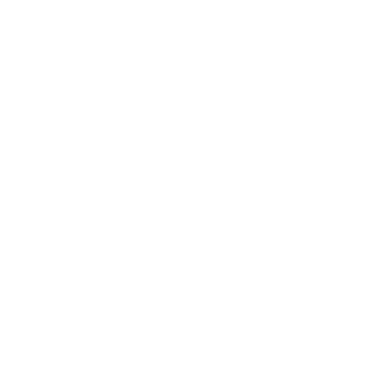